ПРЕДОСТАВЛЕНИЕ СУБСИДИЙСУБЪЕКТАМ МСП  В РАМКАХ муниципальной ПРОГРАММЫ «ПРЕДПРИНИМАТЕЛЬСТВО»  в 2020 году
октябрь 2020 г.
Подпрограмма III «Развитие малого и среднего предпринимательства» муниципальной программы талдомского городского округа Московской области «Предпринимательство» на 2020 – 2024 годы, утвержденной  Постановлением главы Талдомского городского округа от 01.11.2019 № 2288 «Об утверждении муниципальной программы талдомского городского округа«Предпринимательство»
Субсидии субъектам МСП по мун. программе
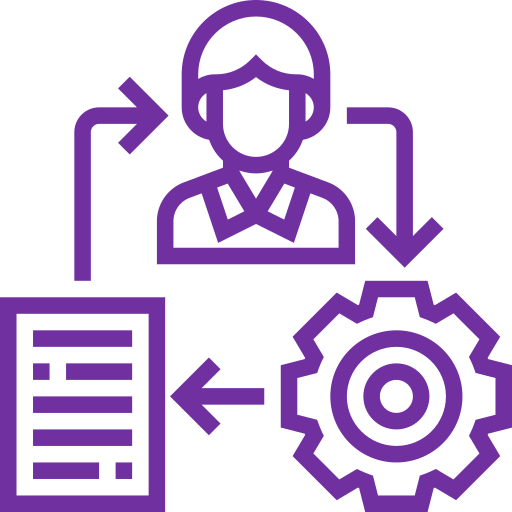 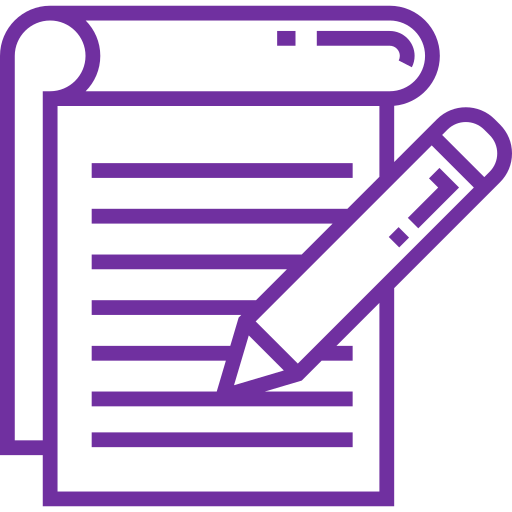 Консультации по вопросам получения субсидий


Администрация Талдомского городского округа

Комитет по экономике 
8 (49620) 333-23

e-mail: taldek@mail.ru
Спасибо за внимание!